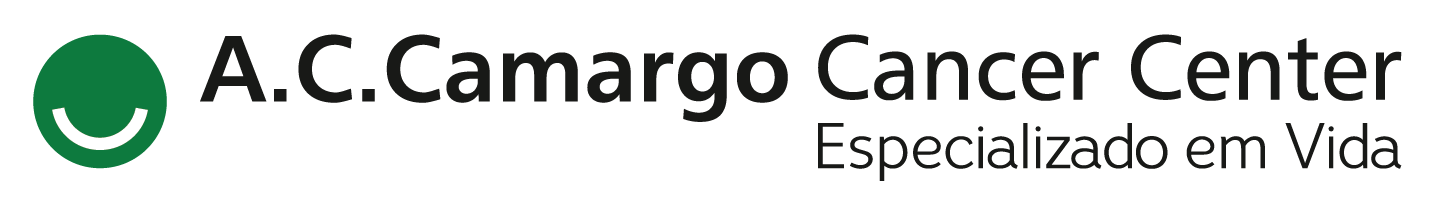 Encontro de Ciência e Inovação 2023
PADRONIZAÇÃO DE AVALIAÇÃO HISTOLÓGICA DE REGRESSÃO TUMORAL E INFILTRADO INFLAMATÓRIO COMO FATOR PROGNÓSTICO EM PACIENTES COM MELANOMA CUTÂNEO.
C. Bochi; E. Bertolli.
INTRODUÇÃO
OBJETIVO
RESULTADOS E CONCLUSÃO
O significado prognóstico do fenômeno de regressão espontânea sobre o comportamento dos melanomas cutâneos é um dos assuntos mais controversos na literatura. Isso tem ocorrido devido a diferentes metodologias utilizadas nos estudos realizados sobre o tema e à grande variabilidade no tamanho e na composição das amostras. Não há consenso na literatura sobre um sistema padronizado de medição da regressão, o que explica, em parte os resultados controversos obtidos até o momento. Também há dificuldade na padronização dos laudos anatomopatológicos sobre o infiltrado linfocitário, o que dificulta a análise do seu papel prognóstico para os melanomas cutâneos. Muitos estudos sugerem que a angiogênese e a linfangiogênese poderiam predizer a disseminação metastática em melanoma. Diversos estudos recentes vêm surgindo como tentativa de elucidar esses questionamentos. Entretanto, ainda não há definição consensual para aplicação dessas características como fatores prognósticos e/ou como preditores de acometimento do linfonodo sentinela.
Foram identificados 345 pacientes com melanoma cutâneo operados no Hospital Mãe de Deus entre 2017 e 2021. Desses, 53,33% eram mulheres. A localização mais comum foi em membros inferiores. O subtipo mais comum encontrado foi o espalhamento superficial (60%). O diagnóstico inicial foi através da imunohistoquímica em 5,22% dos casos. 
Sobre alguns fatores prognósticos: 
ulceração estava presente em 11,30%;
presença de mitoses em 20,58%;
infiltrado tumoral foi encontrado em 51,01%;
regressão presente em 9,57% dos casos.
Dos 345 pacientes diagnosticados, 119 foram submetidos a pesquisa do linfonodo sentinela (34,49%). Desses apenas 14 foram positivos (4,06%). Foram identificados 26 pacientes submetidos a tratamento adjuvante (7,54%).
Durante o período analisado, 34 pacientes evoluiram com recidivas (9,86%), sendo 2,9% de recidivas locais, 4,35% de recidivas locorregionais enquanto apenas 1,16% de metastases à distância.
Foram identificados 7 pacientes mortos por melanoma nesse grupo, correspondendo a 2,03%. 
As demais estatísticas seguem em análise e serão agregadas à pesquisa em breve.
A incidência de melanoma cutâneo tem aumentado mundialmente nos últimos anos. Trata-se de uma neoplasia agressiva e potencialmente fatal e portanto alvo de preocupação social. A dificuldade de informações mais precisas sobre a epidemiologia das neoplasias no Brasil impossibilita que se trace um perfil real da magnitude desse problema. Esse projeto pretende agregar, de forma retrospectiva, informações pertinentes sobre epidemiologia e fatores prognósticos. Como objetivo principal temos a padronização da avaliação de regressão e infiltrado linfocitário em melanomas cutâneos, avaliando o impacto de ambos como fator prognóstico e na positividade no linfonodo sentinela.
MÉTODOS
Análise retrospectiva e histopatológica que avalia todos os pacientes com melanoma cutâneo operados no Hospital Mãe de Deus em Porto Alegre nos últimos 5 anos, com revisão de prontuários e revisão de lâminas de anatomopatológicos. Os dados coletados seguem os critérios internacionais de patologia. Os registros médicos foram analisados seguindo preceitos éticos, preservando a identidade dos pacientes.
Morrison S, Han G, Elenwa F, Vetto JT, Fowler G, Leong SP, Kashani-Sabet M, Pockaj B, Kosiorek HE, Zager JS, Messina JL, Mozzillo N, Schneebaum S, Han D; Sentinel Lymph Node Working Group. Is There a Relationship Between TILs and Regression in Melanoma? Ann Surg Oncol. 2022 May;29(5):2854-2866. doi: 10.1245/s10434-021-11251-z. Epub 2022 Jan 21. PMID: 35064332.